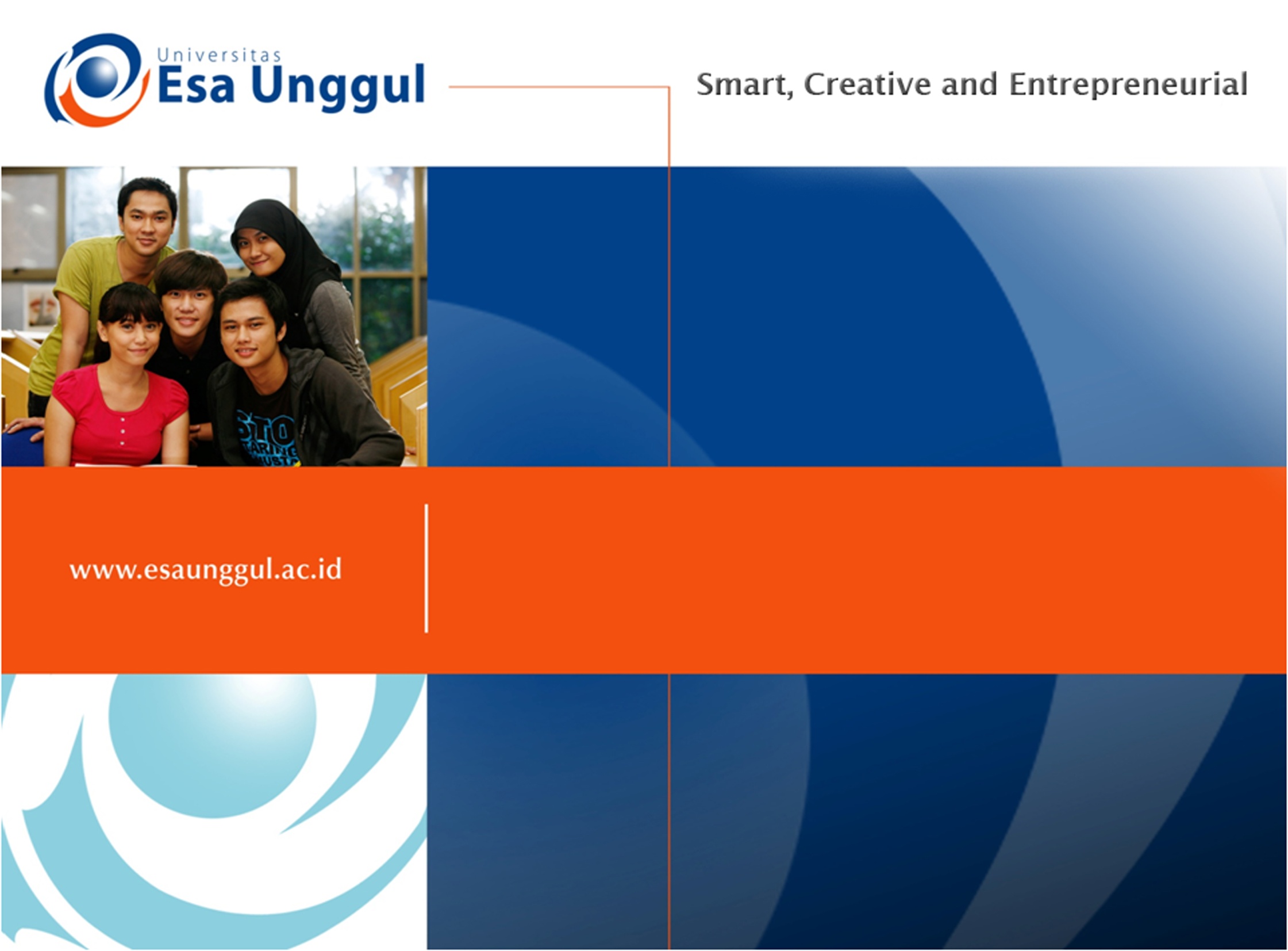 TUJUAN DALAM MANAJEMEN DESAIN
PERTEMUAN 5
OSKAR JUDIANTO SSn., MM., MDs.
DESAIN PRODUK
FAKULTAS DESAIN dan INDUSTRI KREATIF
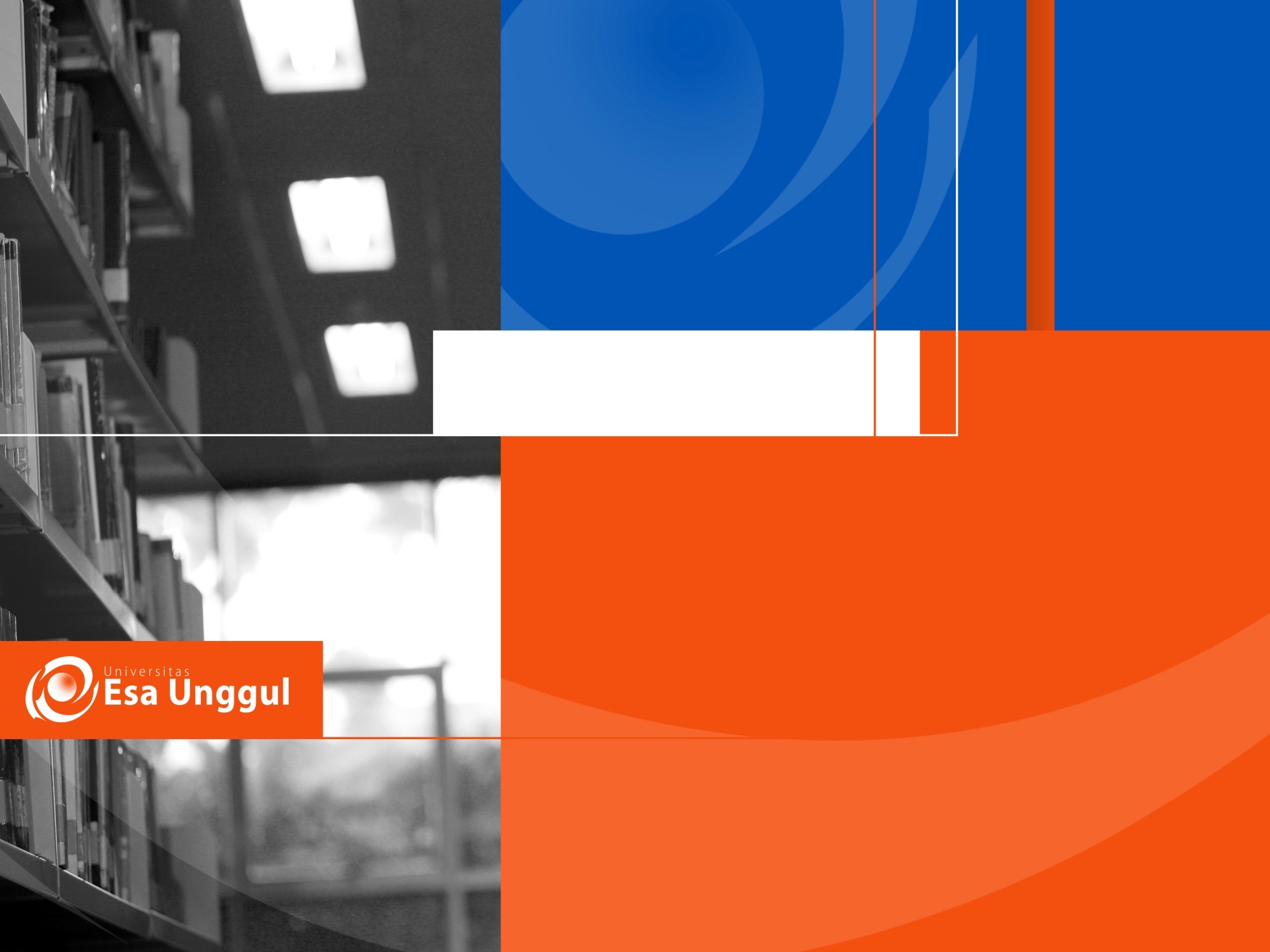 Materi Sebelum UTS
01. Manajemen dalam desain
02. SDM dan kegiatan desain
03. Terapannya dalam manajemen desain
04. Desain Strategi dalam manajemen desain
05. Tujuan dalam manajemen desain
06. Desain, inovasi dan teknologi di manajemen
07. Efektifitas antara manajemen dan desain
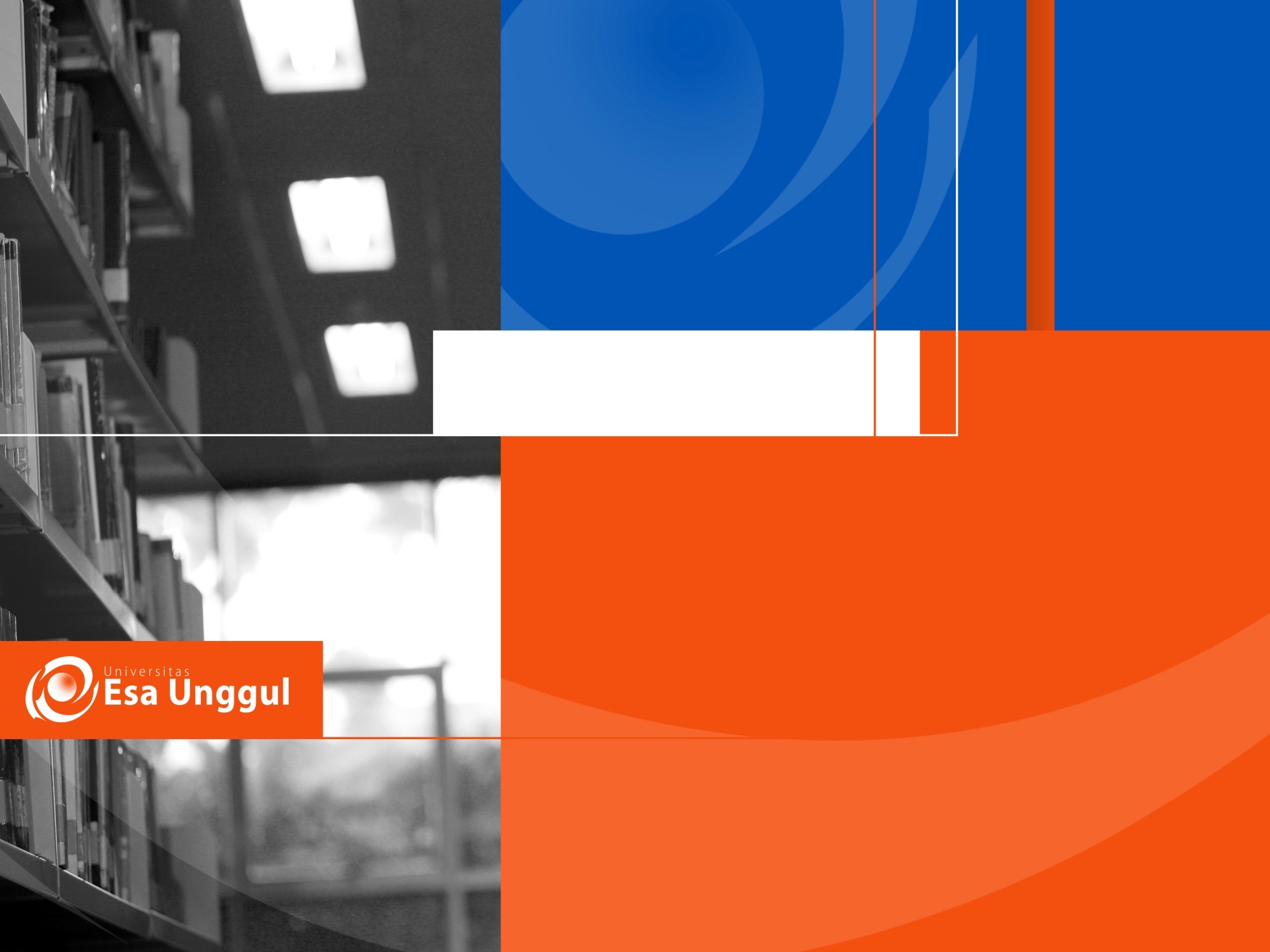 Materi Setelah UTS
08. Ruang lingkup manajemen desain.
09. Manajemen desain taktis di perusahaan.
10. Metode dalam manajemen desain.
11. Jalur dalam manajemen desain
12. Pekerjaan dalam unit – unit desain
13. Tujuan akhir dalam manajemen desain
14. Proses desain dalam manajemen desain
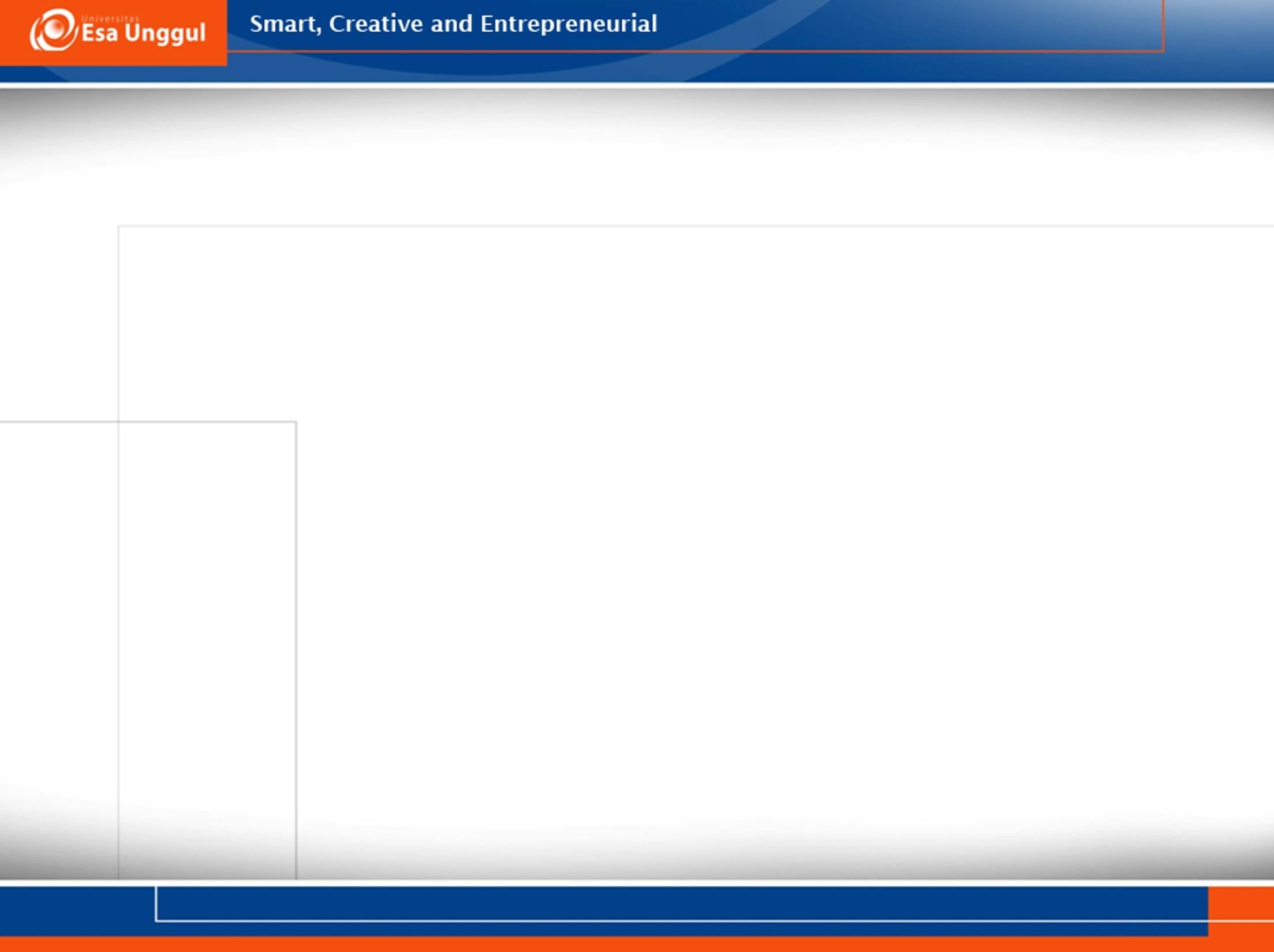 TUJUAN DALAM MANAJEMEN DESAIN
Untuk meminimalisasi kesalahan dalam :

Desain
Teknologi
Material
Produksi
Pemasaran 


Dalam desain 
Dalam desain produk, dipentingkan kemampuan bersaing di pasar, sehingga  produsen dapat  menentukan harga produk, dan biaya yang harus dikeluarkan untuk proses produksi. Sebuah strategi produk yang efektif adalah menghubungkan keputusan produk dengan investasi, pangsa pasar, dan siklus hidup produk, dan menggambarkan luasnya suatu lini produk.
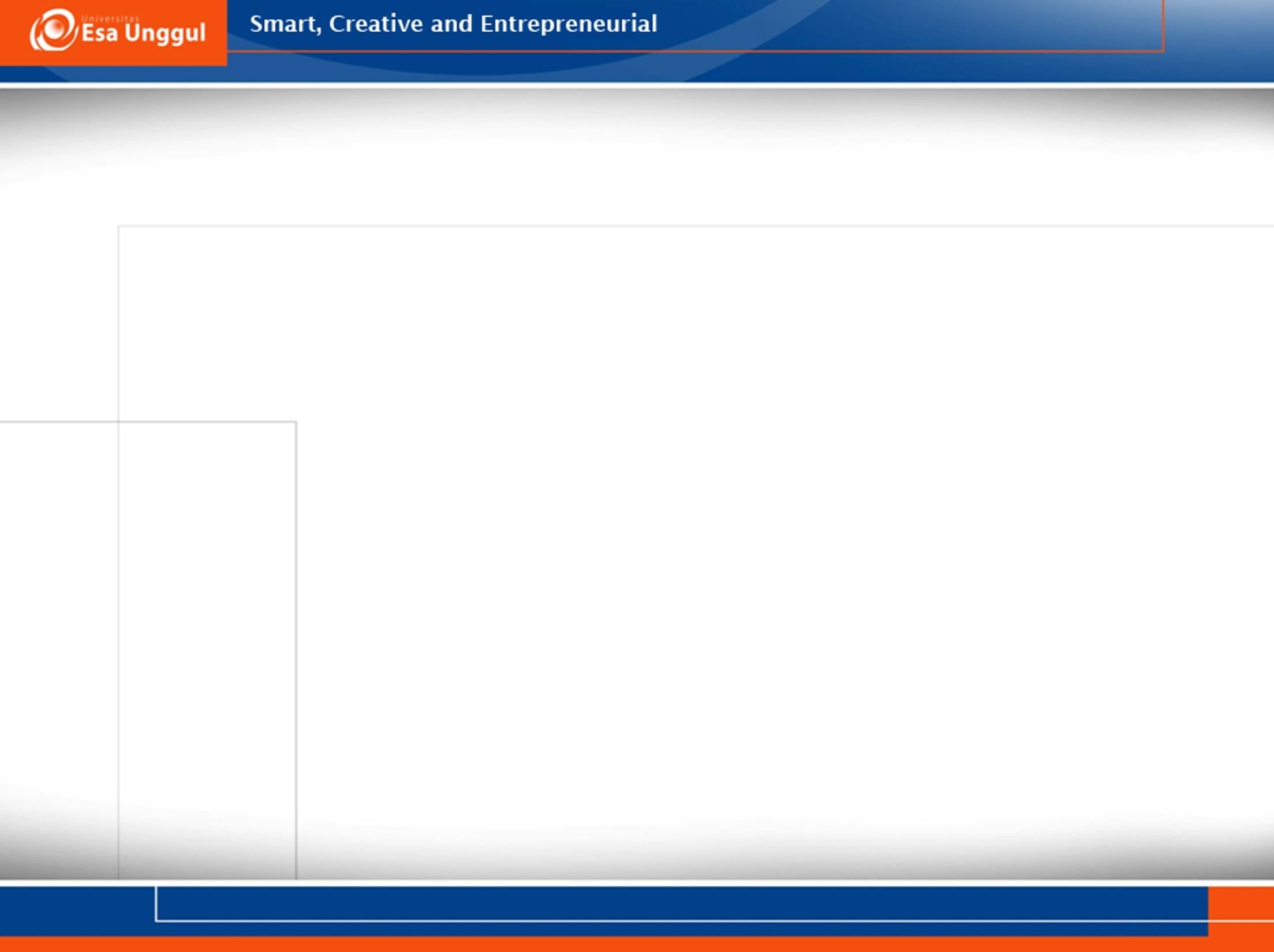 Dalam Teknologi.
Pemilihan macam produk yang dihasilkan tergantung pada kemampuan untuk menghasilkan barang dan jasa. Penentuan macam teknologi yang digunakan dapat didahului hasil riset dan pengembangan produk.
Perkembangan teknologi memungkinkan para produsen memilih untuk menghasilkan produk yang berkualitas dan memenuhi spesifikasi produk.

Dalam Material.
Material dalam manajemen sangat lah penting . Pemilihan material yang tepat  akan mengurangi biaya dalam desain salah satunya.
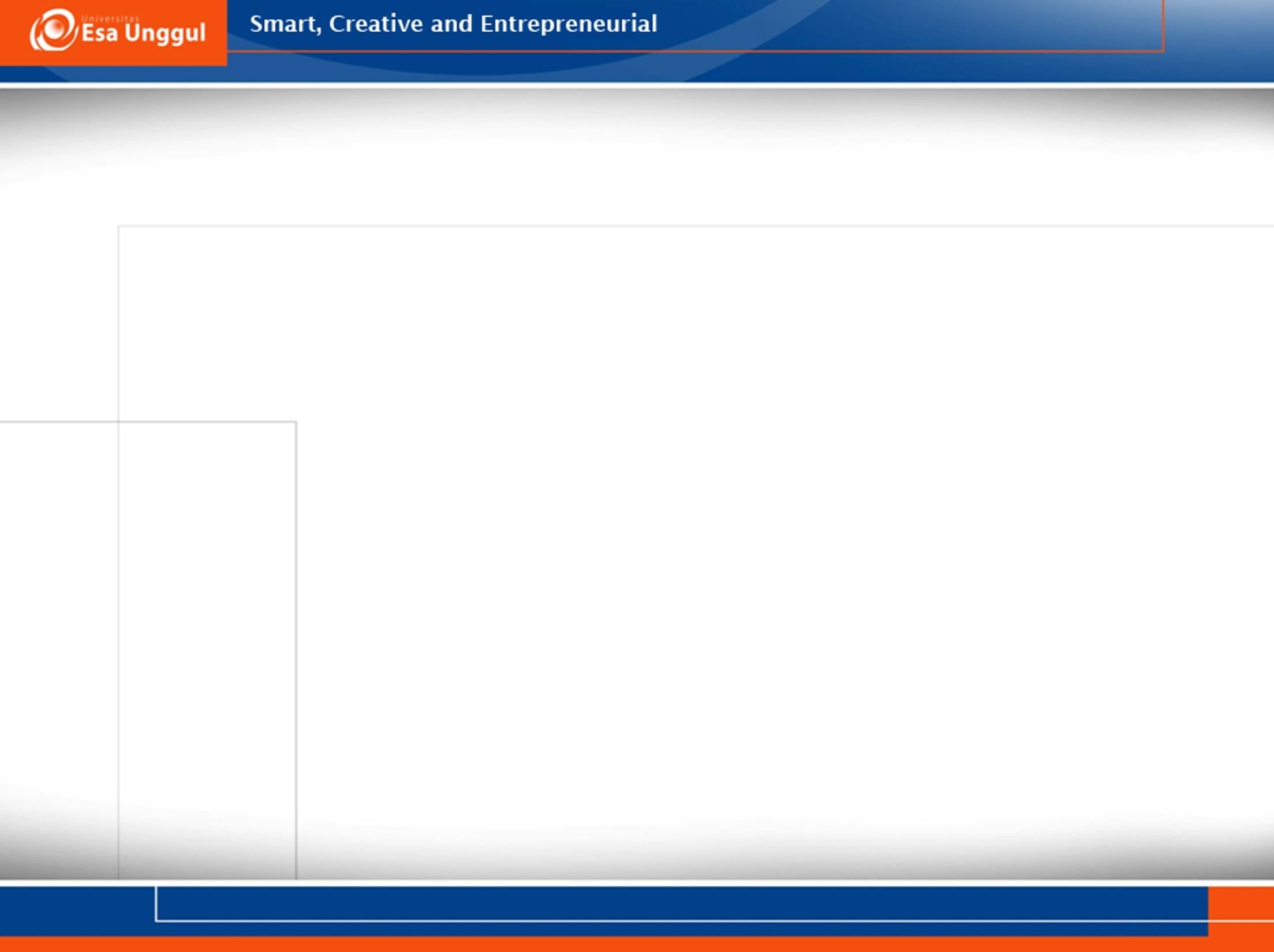 Dalam Produksi
Tujuan dari suatu keputusan produk (product decision) adalah untuk mengembangkan sebuah strategi produk yang dapat memenuhi permintaan pasar dengan keunggulan bersaing. Strategi produk dapat memfokuskan diri pada pengembangan keunggulan bersaing melalui pembedaan, biaya rendah, respons cepat, atau perpaduan dari ketiganya.